CS 7301Convex Optimization
Nicholas Ruozzi
University of Texas at Dallas
Course Info.
Instructor:  Nicholas Ruozzi

Office:  ECSS 3.409 (online or in person)

Office hours:  T 12:45-2:00pm

TA:  TBD

Office hours and location: TBD

Course website:  www.utdallas.edu/~nicholas.ruozzi/cs7301/2021fa/

Book: none required
2
Prerequisites
“Mathematical sophistication”

Linear algebra: eigenvalues/vectors, matrices, vectors, etc.

Multivariate calculus: derivatives, gradients, etc.
3
Grading
4-6 problem sets (100%) 

See collaboration policy on the web

Mix of theory and programming (in Python or MATLAB)

Available and turned in on eLearning

Approximately one assignment every two weeks



-subject to change-
4
What this course is about...
Problem solving using techniques from continuous optimization

Growth of AI, ML, and Data Science means that you are likely to encounter these problems in the real-world

Understand how continuous optimization techniques work and how to interpret their outputs

Emphasis is on understanding how to formulate problems and use convex optimization techniques to solve them

We’ll see a bit of the theory behind these methods too
5
Course Topics
Unconstrained optimization (partial derivatives, gradients, local versus global optimality)
Convex functions and gradient descent
Linear programming
Constrained convex optimization problems
Method of Lagrange multipliers
Projected gradient methods
Frank-Wolfe/Method of conditional gradients
Second order methods: Newton, quasiNewton, BFGS
Proximal gradient descent
Semidefinite programming / duality
Submodular optimization
6
Today: Calculus Refresher
7
Univariate Calculus Review
8
Univariate Calculus Review
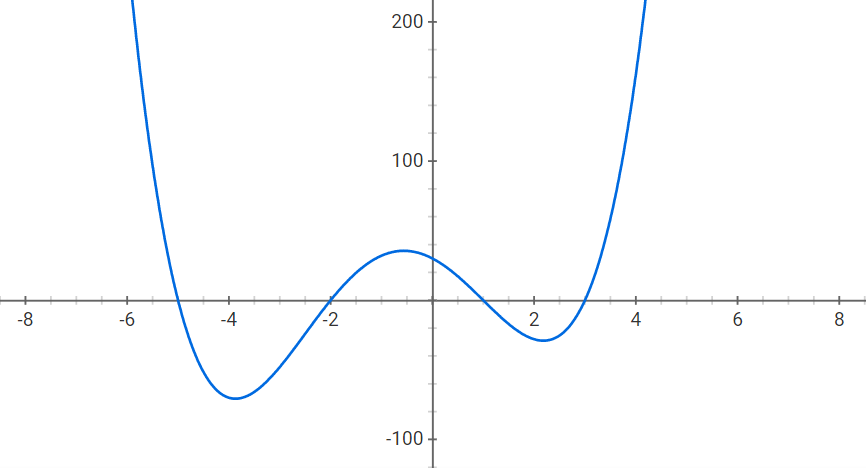 9
Univariate Calculus Review
10
Univariate Calculus Review
11
Simple Derivatives
12
Min vs. Inf
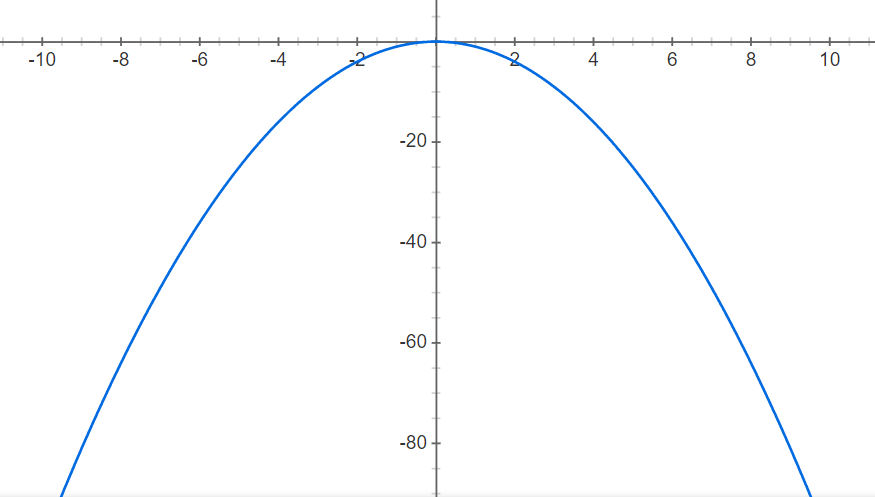 13
Min vs. Inf
14
Min vs. Inf
15
Optima Under Simple Constraints
16
Optima Under Simple Constraints
17
Optima Under Simple Constraints
18
Multivariable Calculus Review
19
Vectors and Matrices
20
Partial Derivatives
21
Multivariate Chain Rule
22
Gradients
23
Directional Derivatives
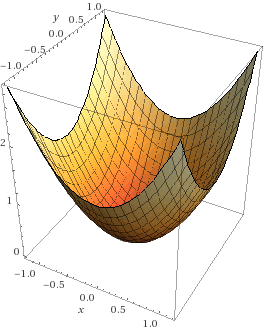 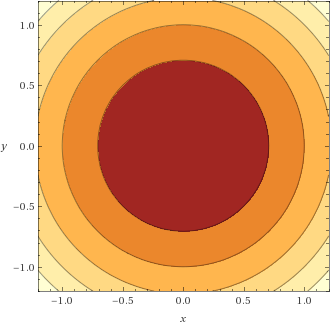 24
Directional Derivatives
25
Directional Derivatives
26
Directional Derivatives
27
Directional Derivatives
28
Local Optima
Critical points can be local minima, local maxima, or saddle points
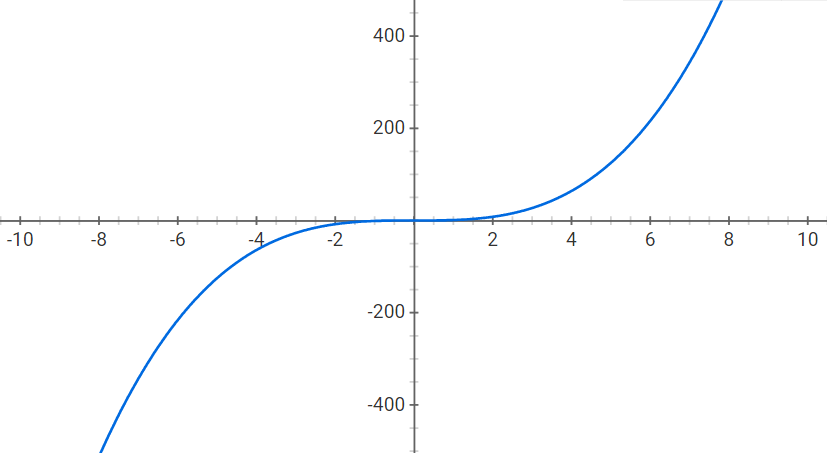 29
Local Optima
Critical points can be local minima, local maxima, or saddle points
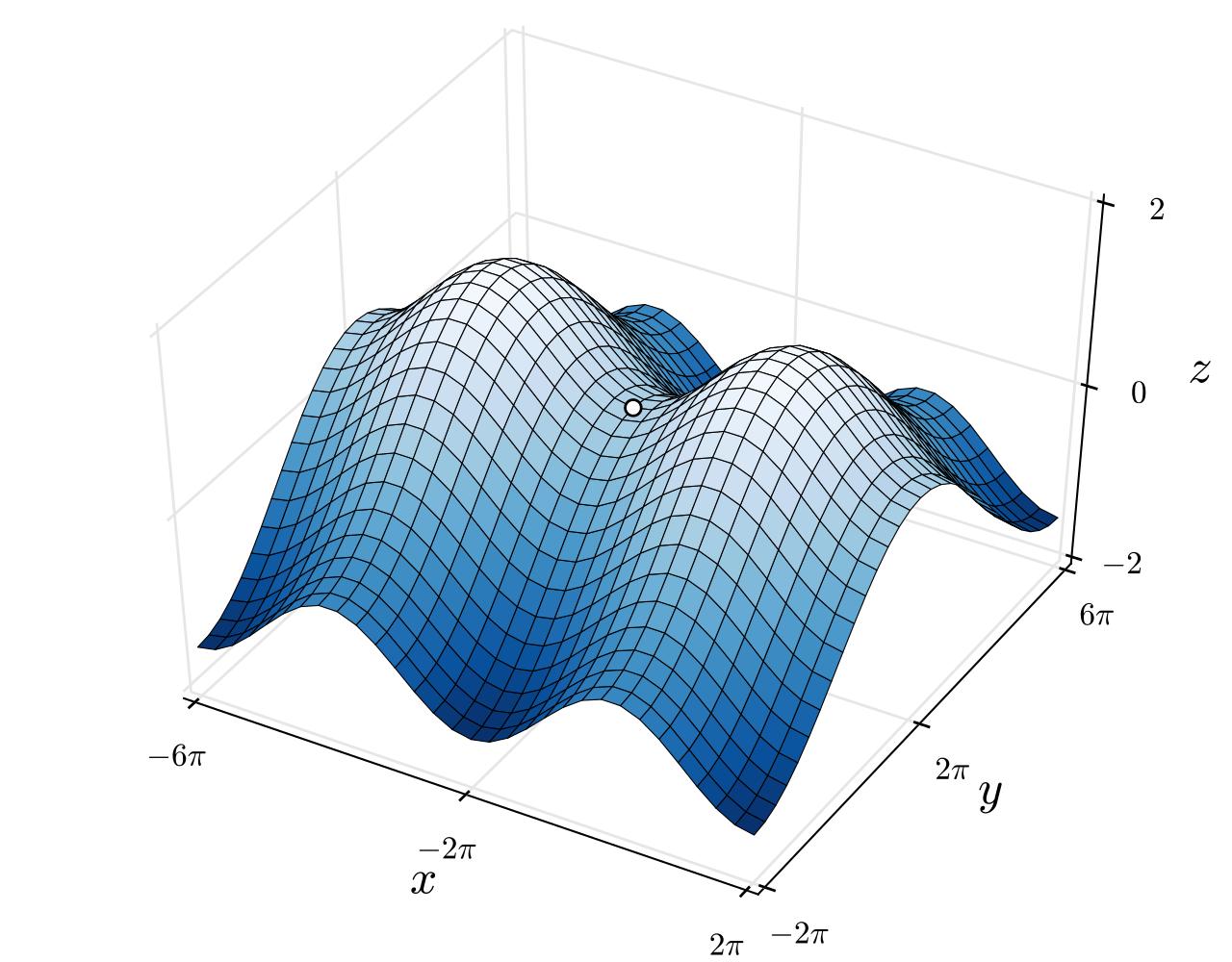 30
source: Wikipedia
Multivariable Calculus Review
31
Hessian Matrix
32
Hessian Matrix
33
Constrained Optimization
34
Constrained Optimization
d
c
a
b
35